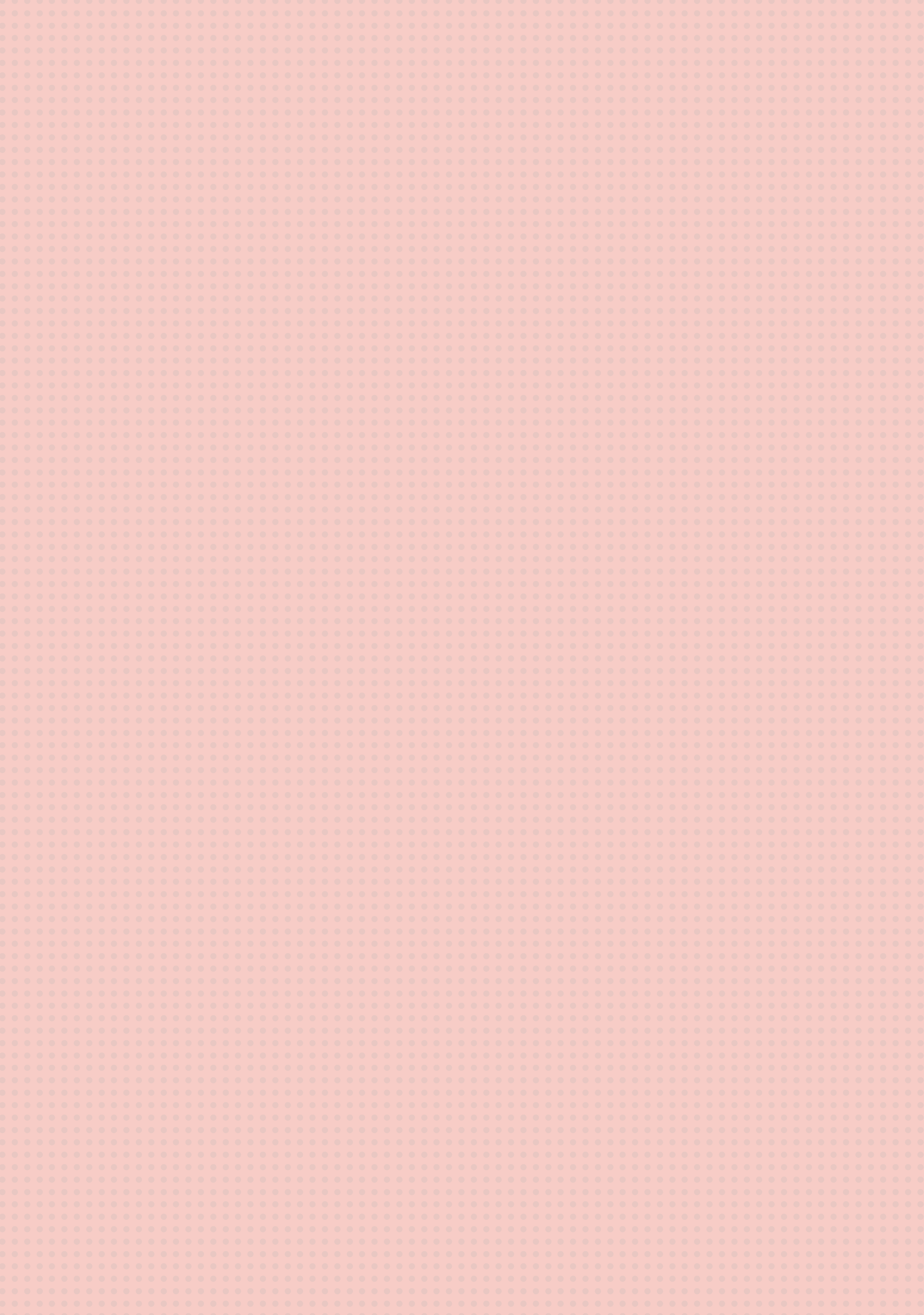 CHÀO MỪNG CÁC EM 
ĐẾN VỚI TIẾT HỌC HÔM NAY!
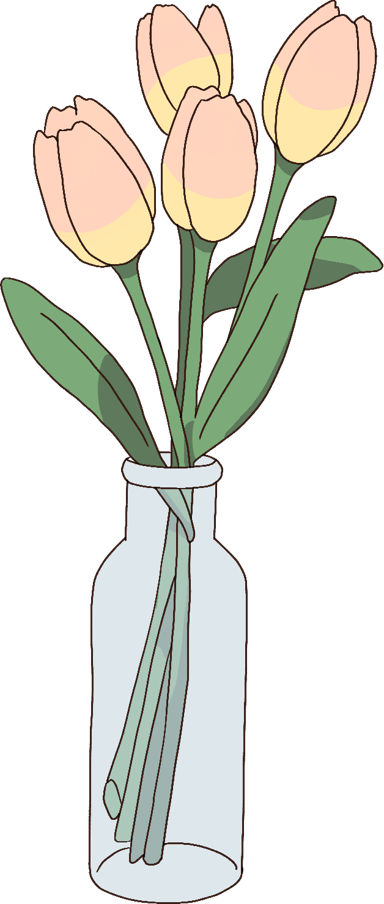 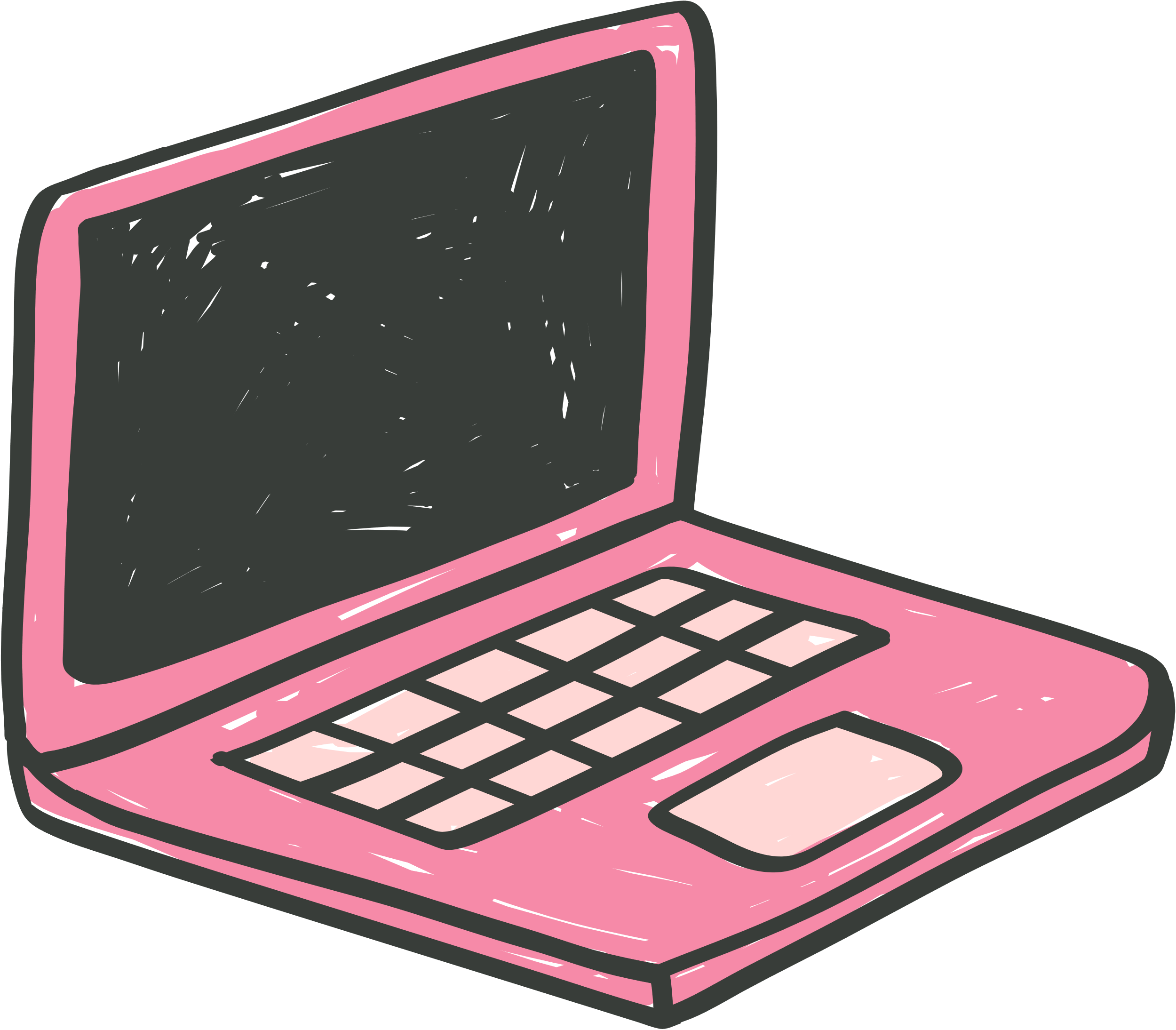 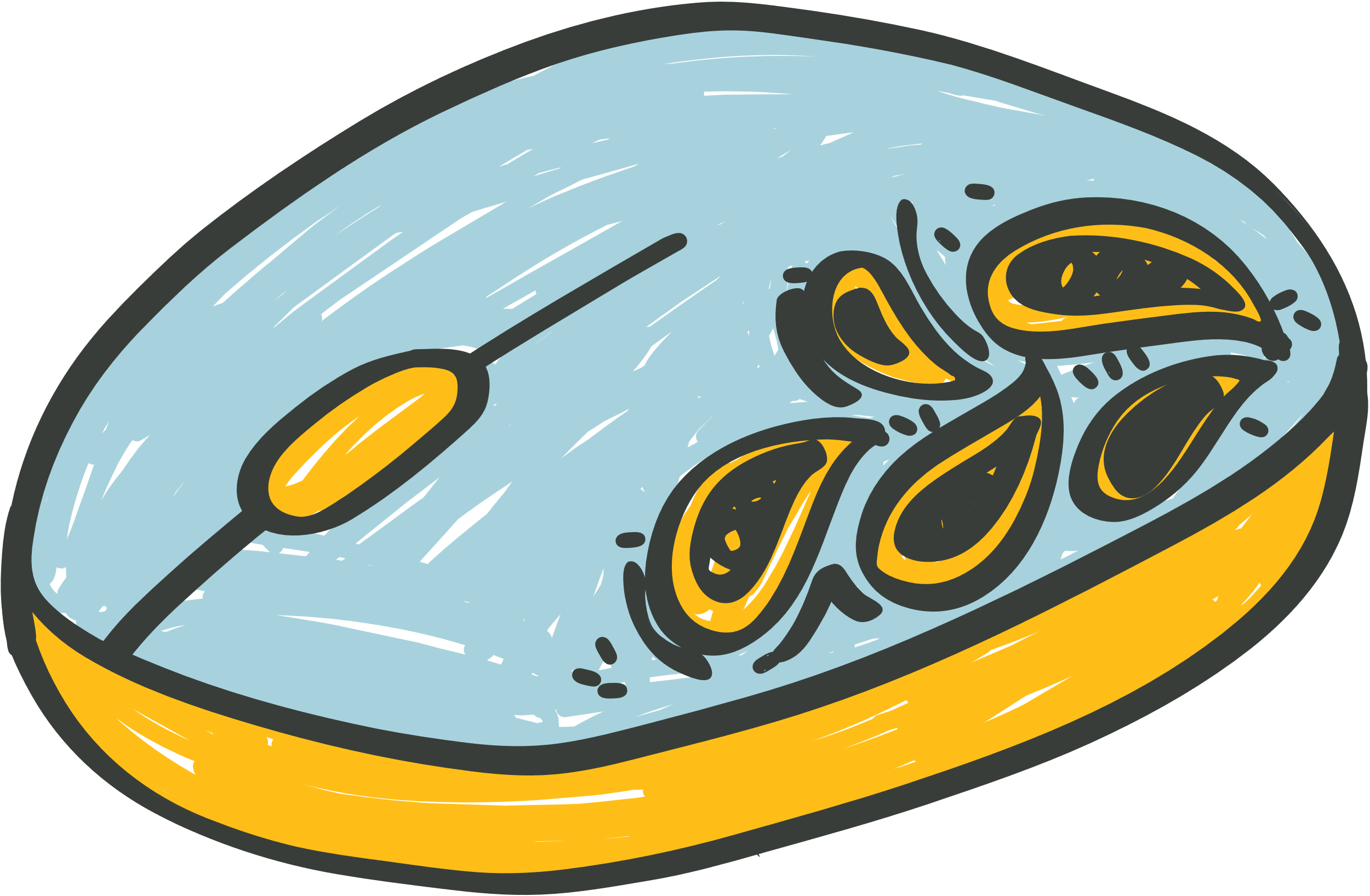 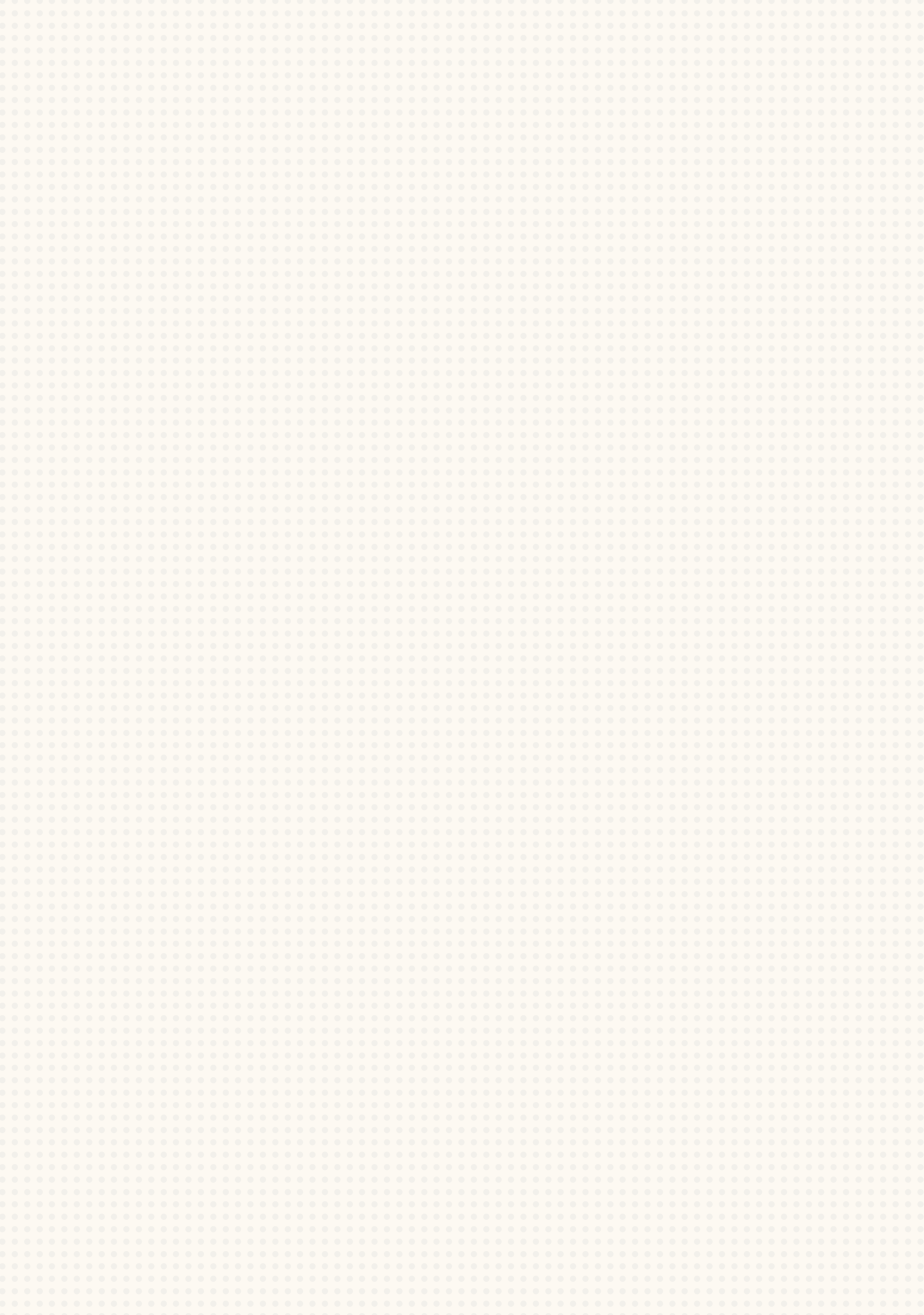 KHỞI ĐỘNG
Xét hai biểu thức số: A = 5.72 + 2 và B = 72 -12.7. Dựa vào tính chất các phép toán đối với các số, ta có:
A + B  = (5.72 + 2) + (72 -12.7)
	     = (5.72 + 72) – 12.7 + 2
	     = (5 + 1).72 – 12.7 + 2
           = 6.72 – 12.7 + 2
Tương tự, ta cũng có thể thực hiện các phép tính cộng, trừ hai đa thức.
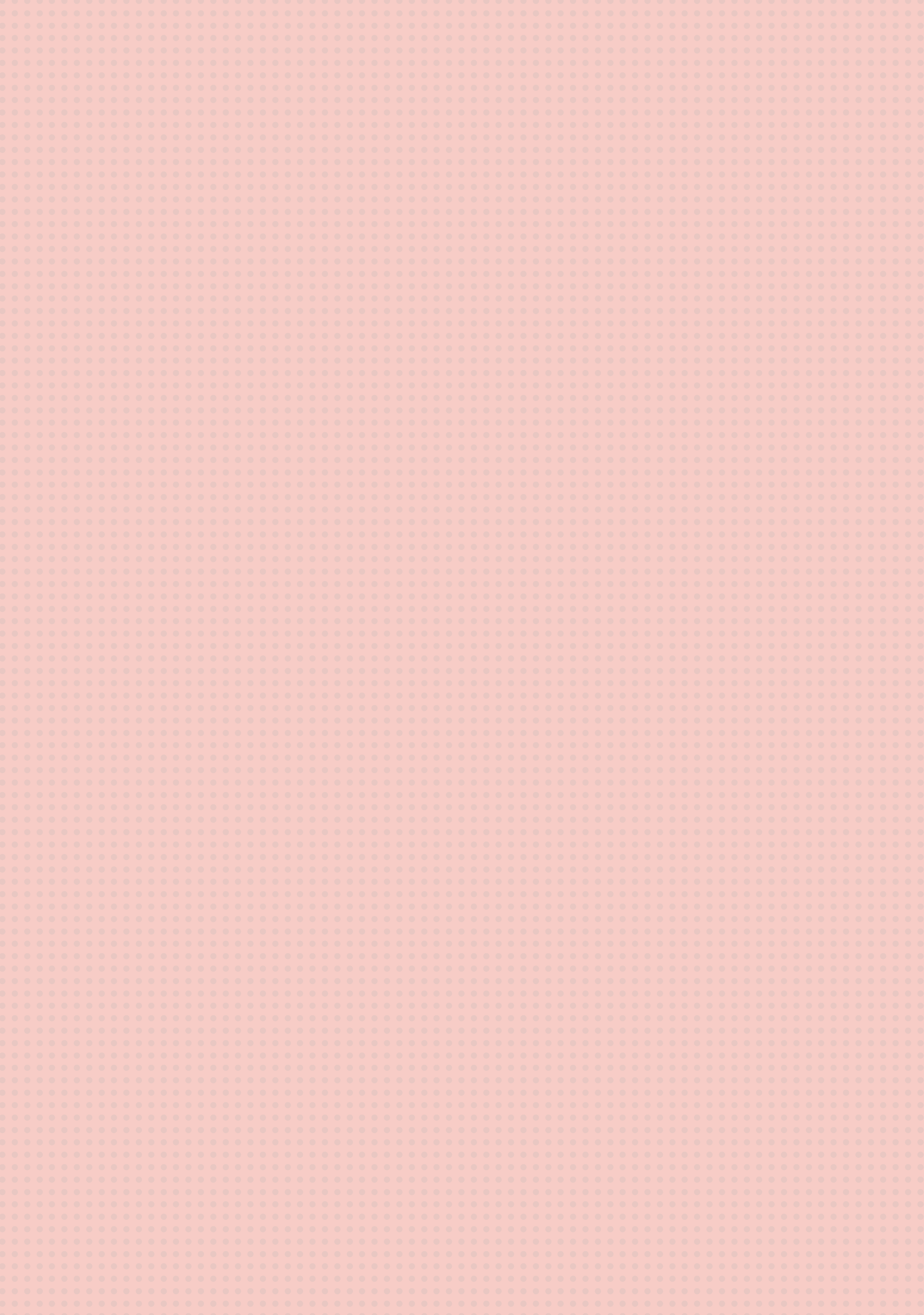 BÀI 26: PHÉP CỘNG VÀ PHÉP TRỪ ĐA THỨC MỘT BIẾN
(2 Tiết)
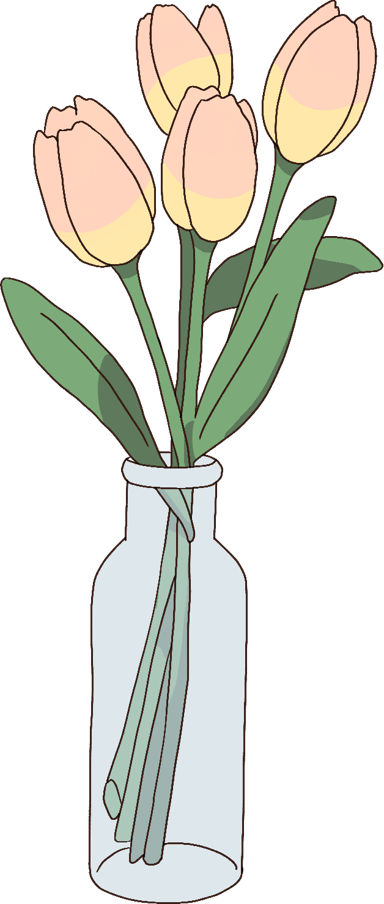 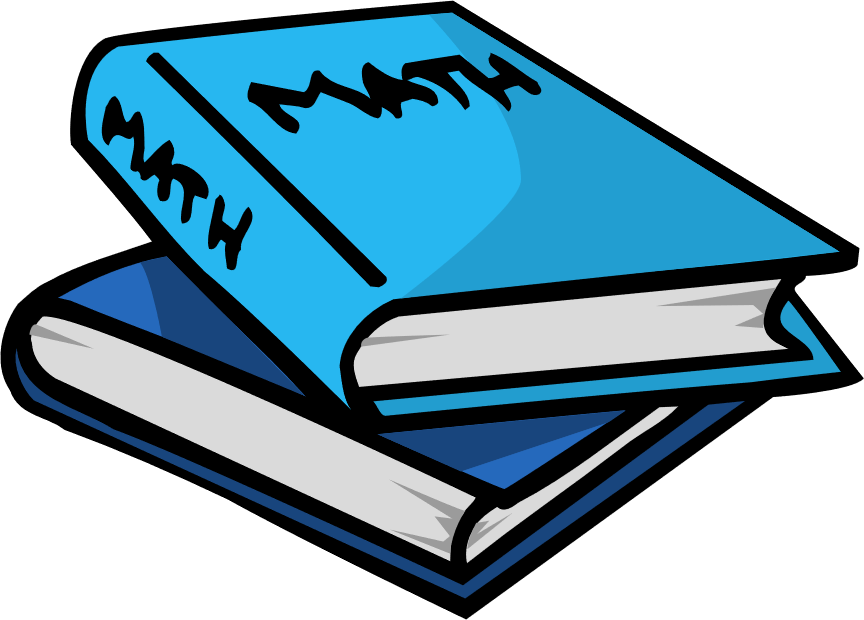 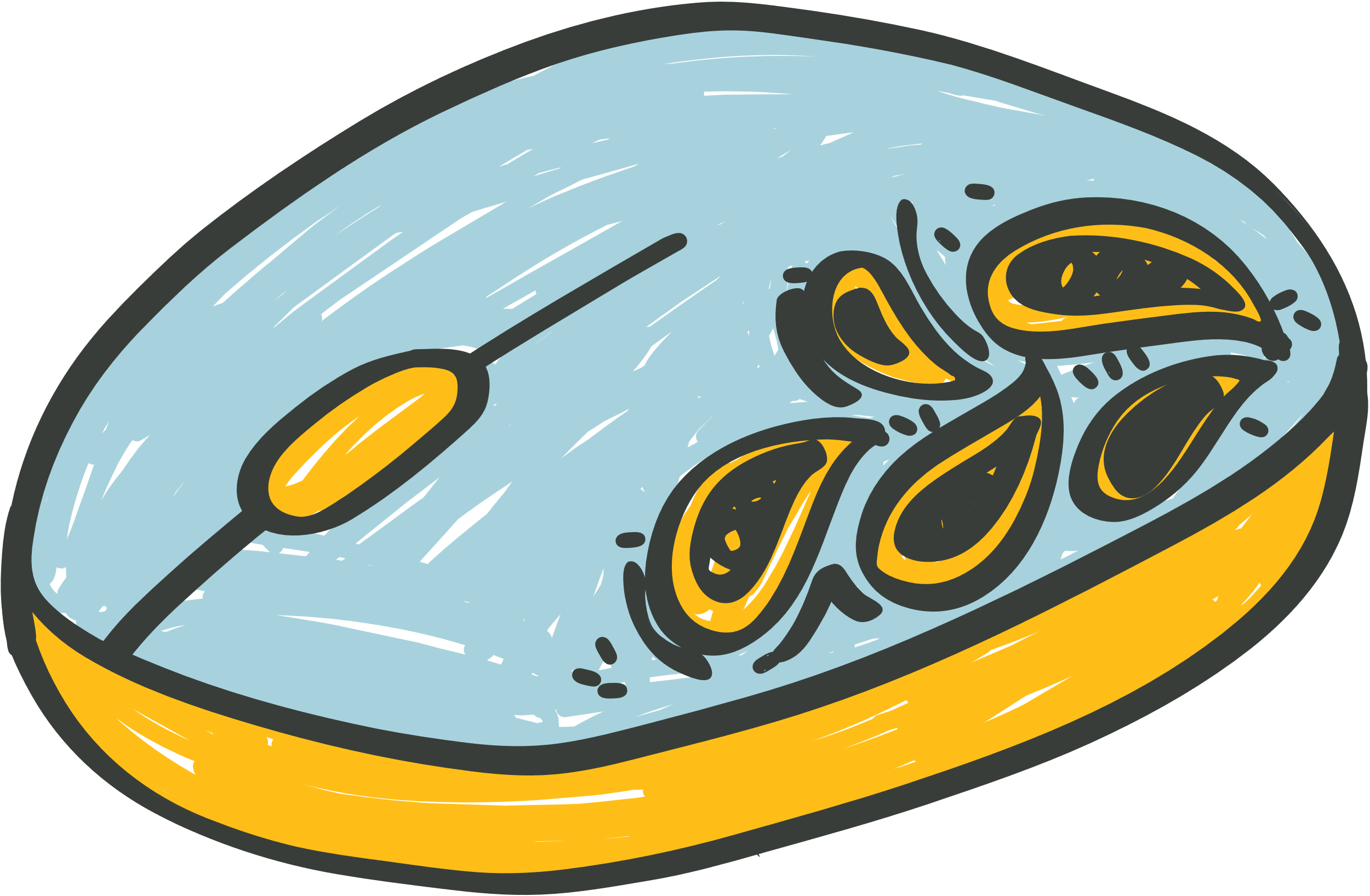 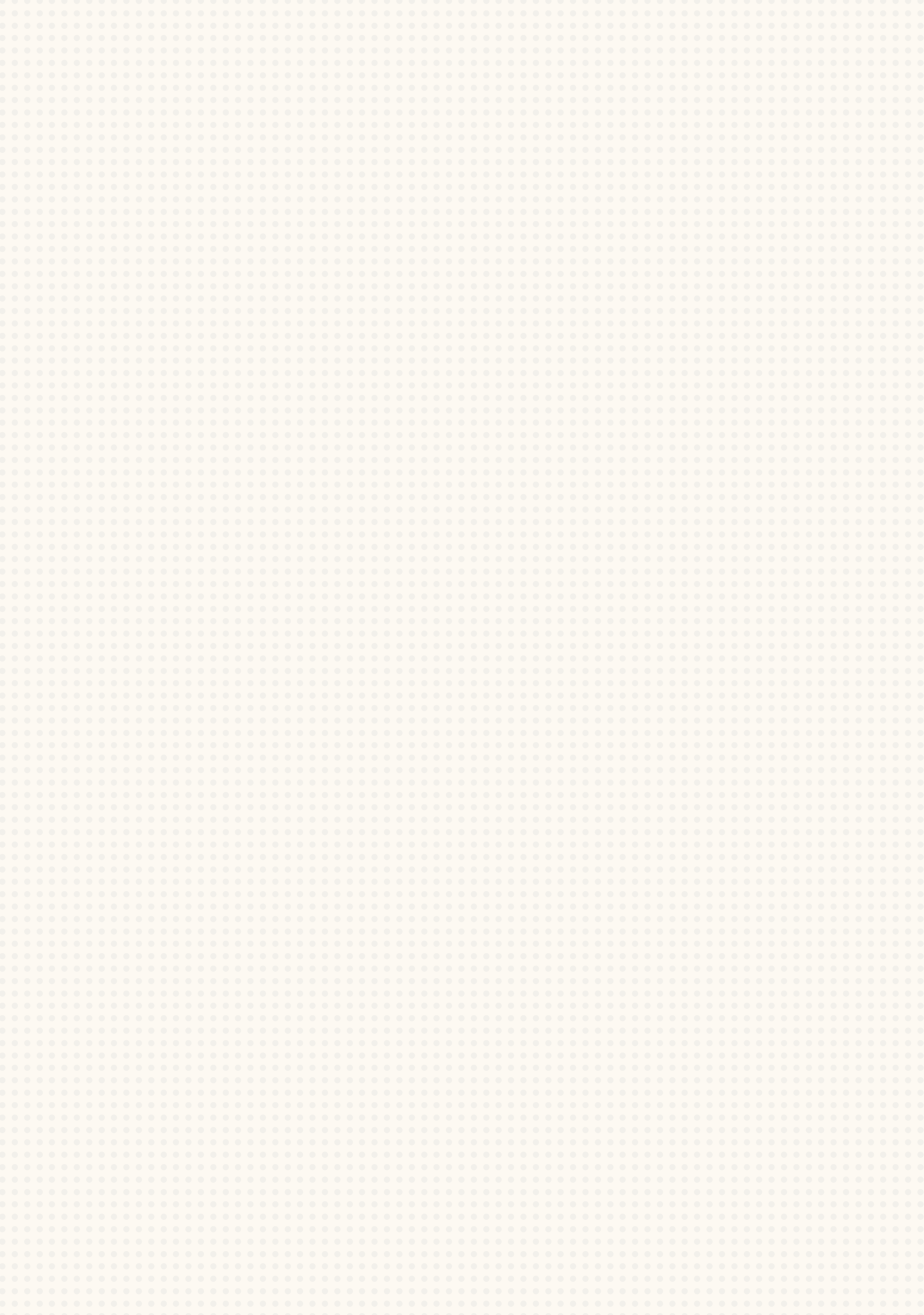 NỘI DUNG BÀI HỌC
02
01
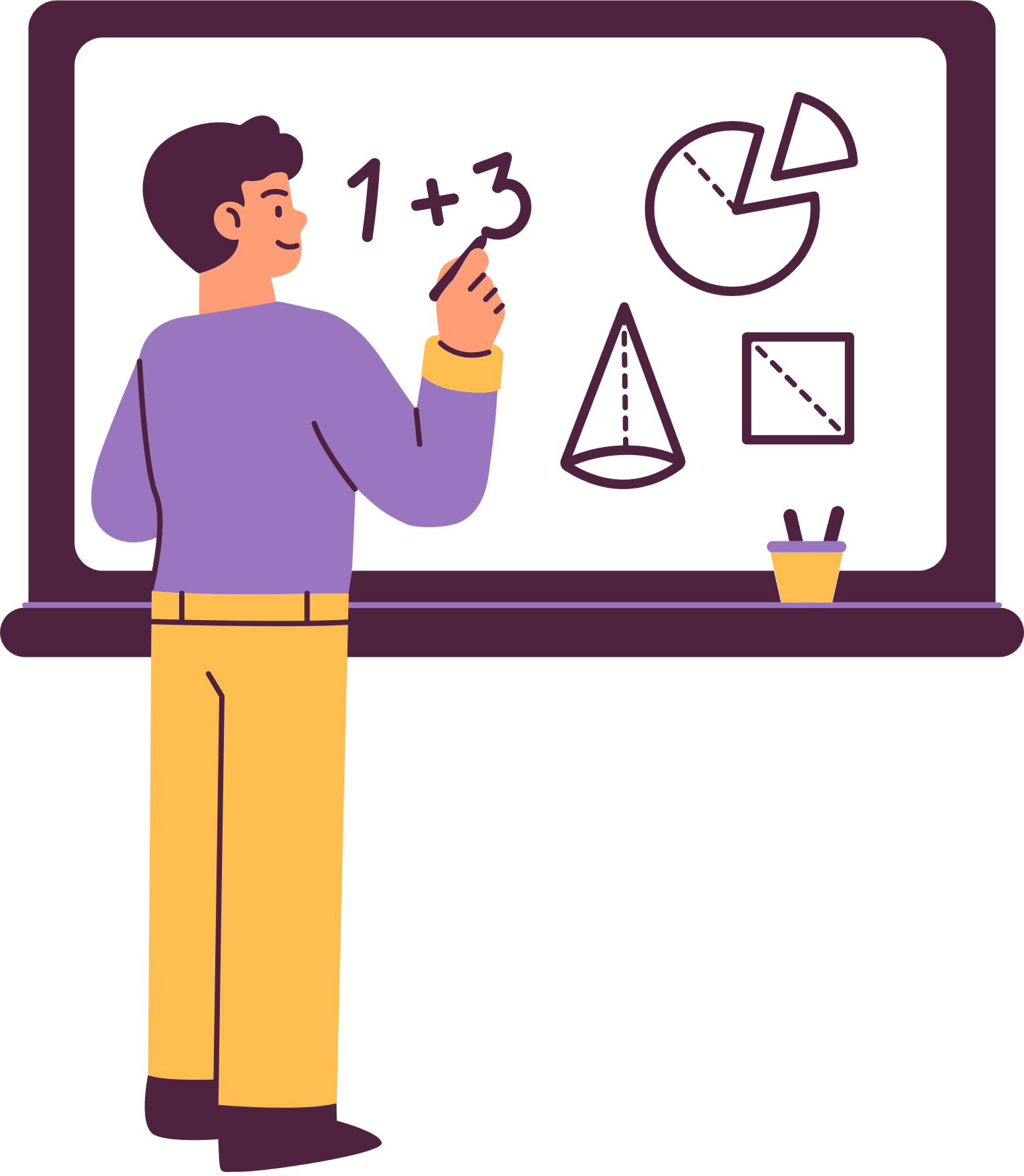 Cộng hai đa thức một biến
Trừ hai đa thức một biến
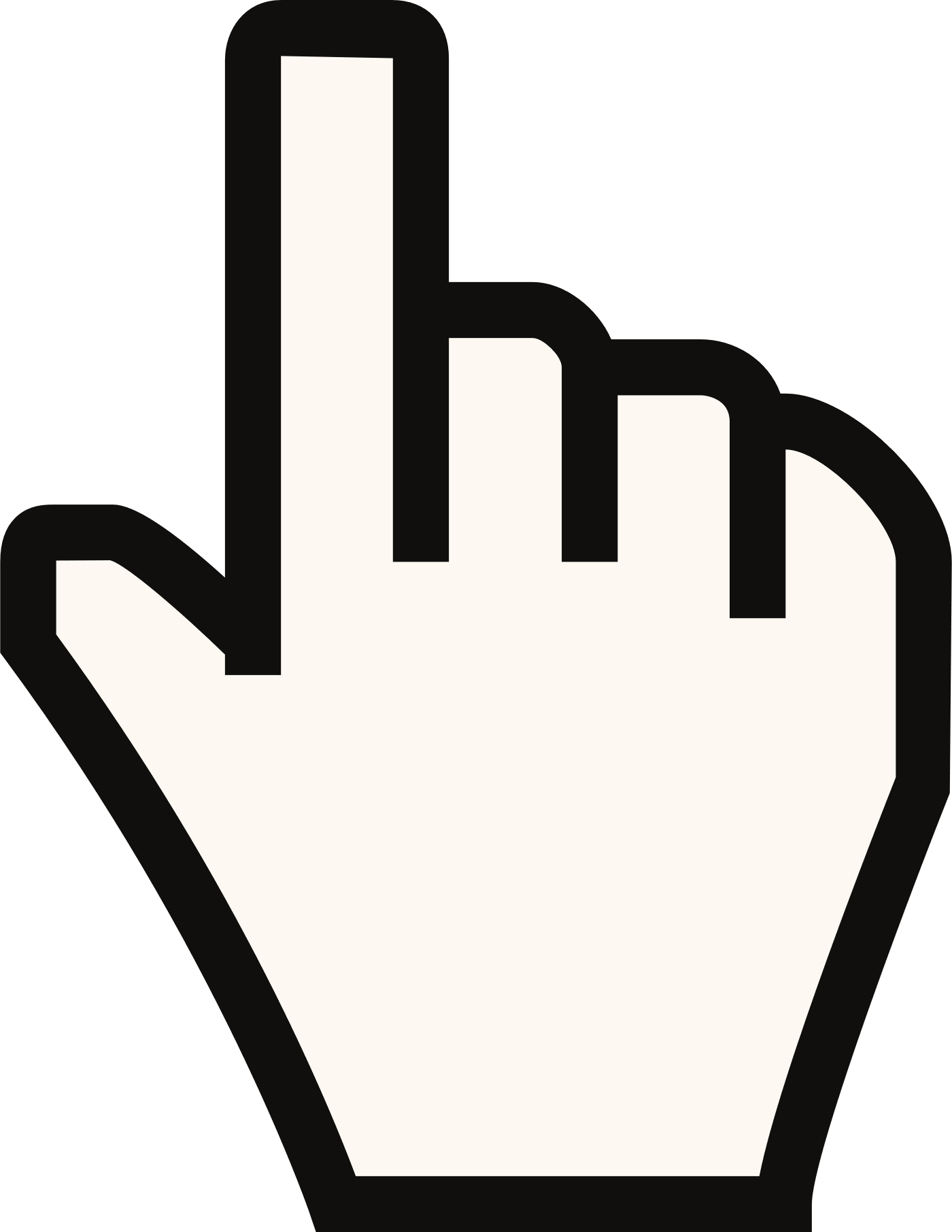 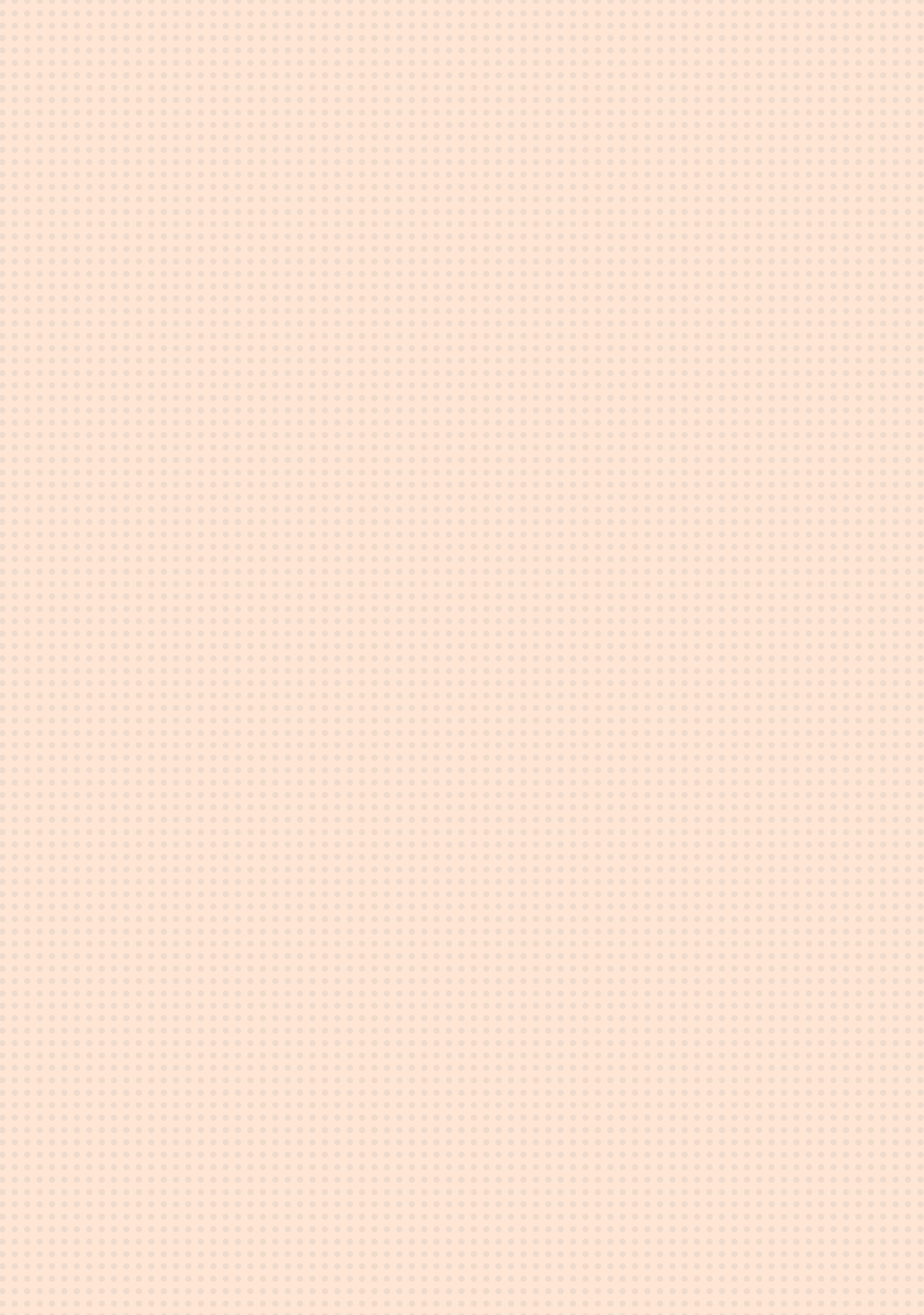 1. Cộng hai đa thức một biến
HS đọc, trao đổi theo nhóm nội dung "Tổng của hai đa thức".
Tổng của hai đa thức
Cho hai đa thức: 
P = x4 + 3x3 – 5x2 + 7x
và Q = -x3 + 4x2 -  2x + 1
Để tìm tổng P + Q = (x4 + 3x3 – 5x2 + 7x) + (-x3 + 4x2 -  2x + 1).
Ta có thể trình bày phép cộng theo 1 trong 2 cách sau:
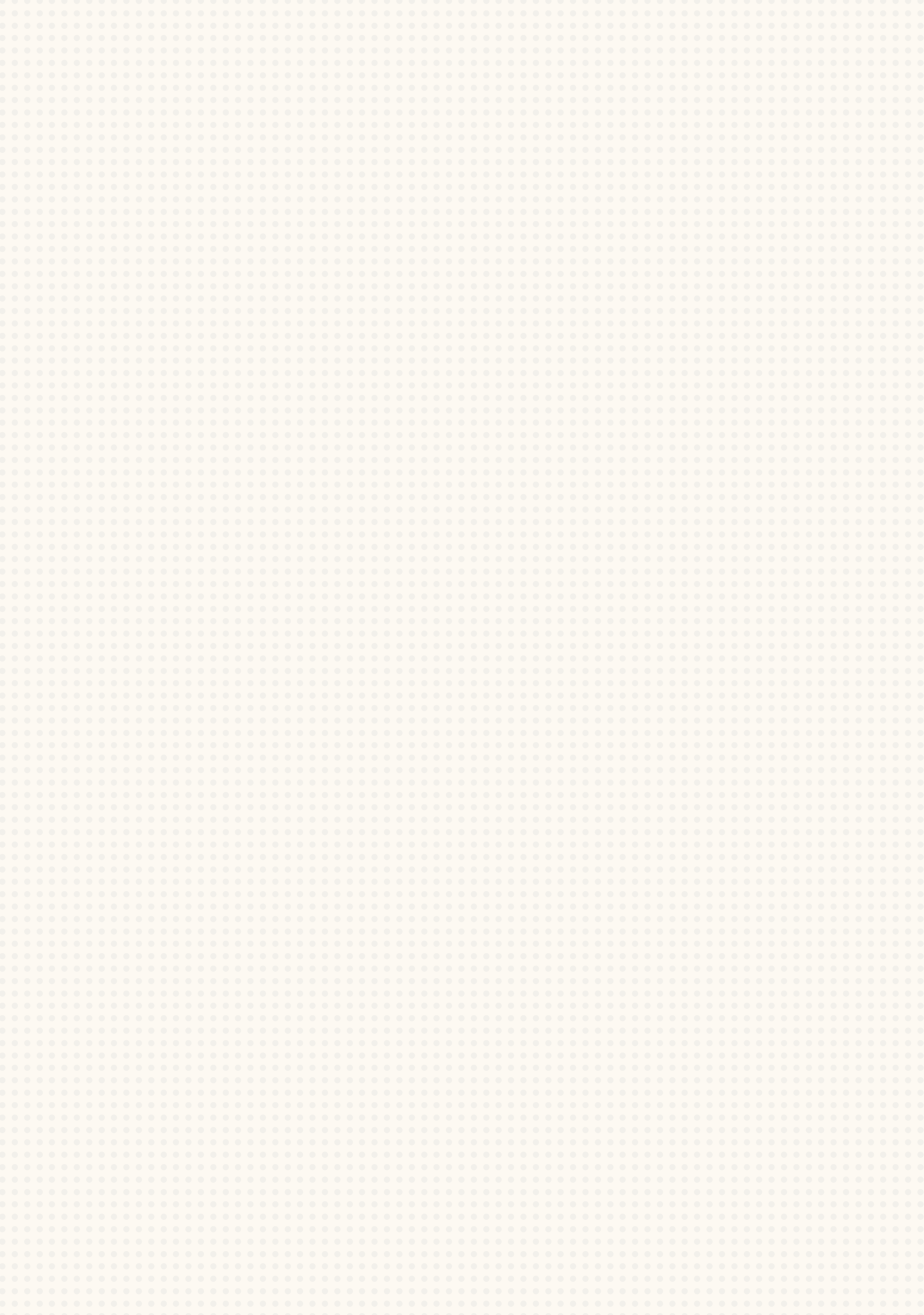 C1: Bỏ dấu ngoặc rồi nhóm các hạng tử cùng bậc
(x4 + 3x3 – 5x2 + 7x) + (-x3 + 4x2 - 2x + 1)
= x4 + 3x3 – 5x2 + 7x - x3 + 4x2 -  2x + 1 
= x4 + (3x3 - x3) + (3x3 - x3) + (4x2 - 5x2) + (7x – 2x) + 1
= x4 + 2x3 - x2 + 5x + 1
Vậy P + Q = x4 + 2x3 - x2 + 5x + 1
Bỏ dấu ngoặc
Nhóm các hạng tử cùng bậc
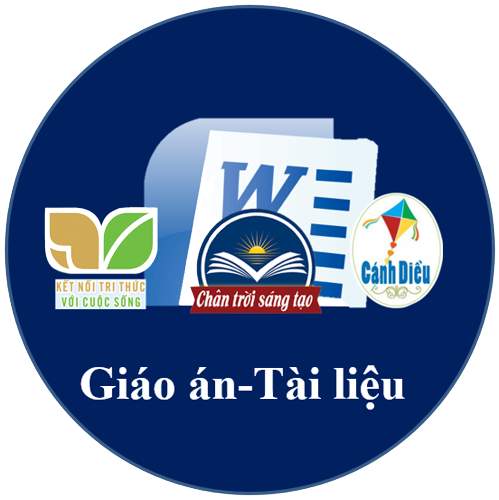 KHO HỌC LIỆU SỐ 4.0
https://tailieugiaovien.edu.vn
Thày cô liên hệ 0969 325 896 ( có zalo ) 
để có trọn bộ cả năm PowerPoint và word bộ giáo án này.
Có đủ giáo án tất cả các môn học cho 3 bộ sách giáo khoa mới 
CÁNH DIỀU, KẾT NỐI TRI THỨC, CHÂN TRỜI SÁNG TẠO
Thày cô xem và tải tài liệu tại website: tailieugiaovien.edu.vn
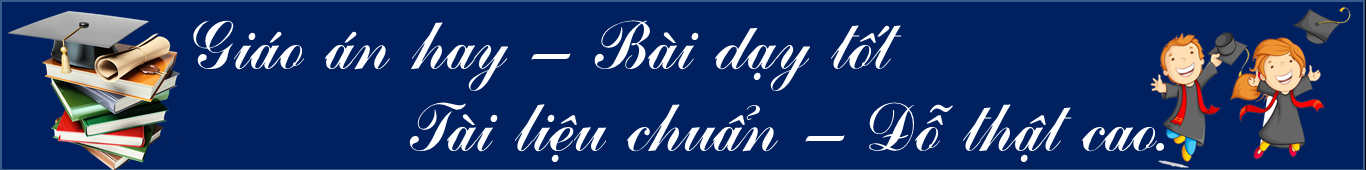 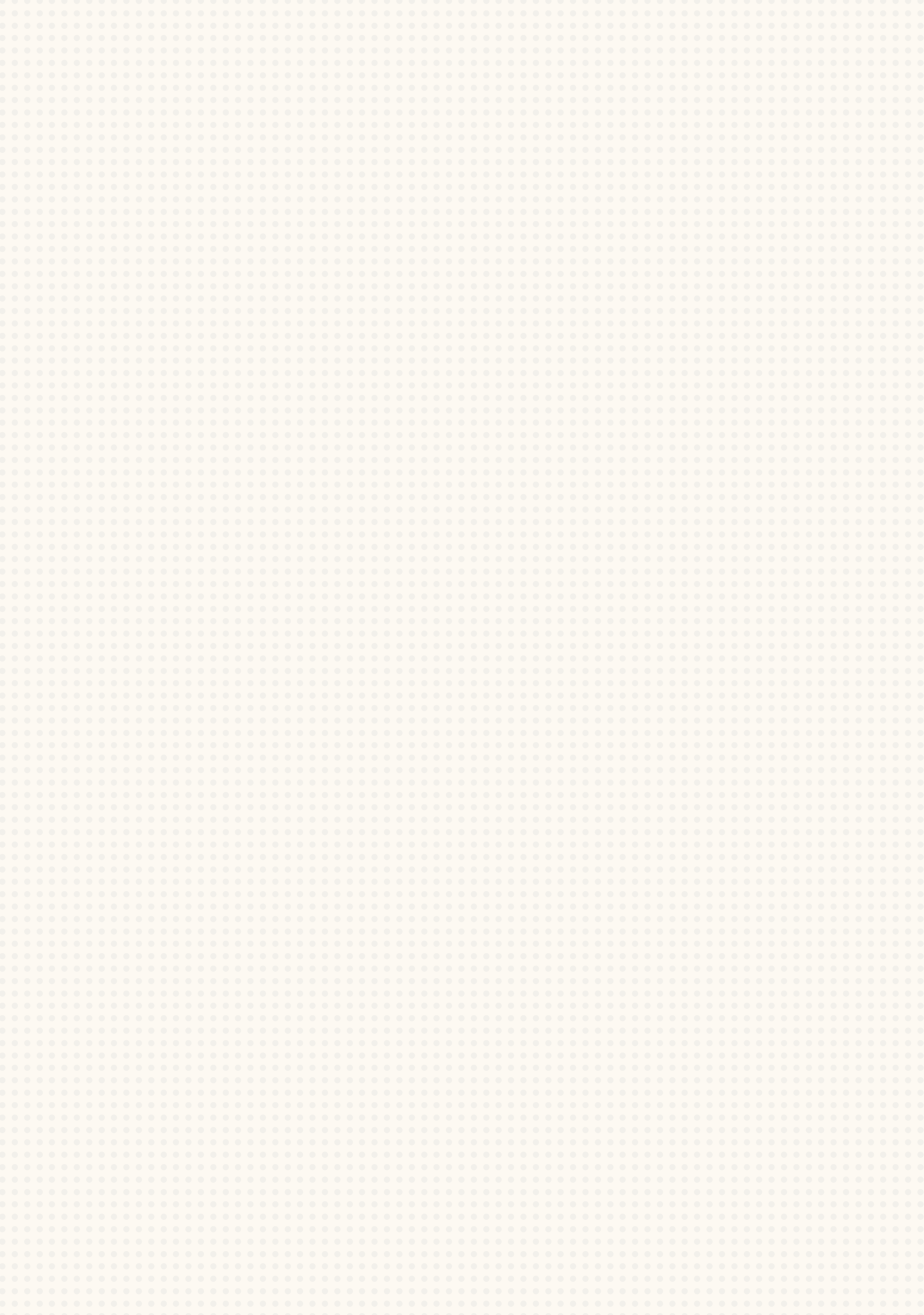 C2: Đặt tính cộng sao cho các hạng tử cùng bậc đặt thẳng cột với nhau rồi cộng theo từng cột:
x4 + 3x3 - 5x2 + 7x
+
Nếu một đa thức khuyết môt hạng tử bậc nào đó thì hãy để một khoảng trống ứng với hạng tử đó.
-x3 + 4x2 - 2x + 1
P + Q = x4 + 2x3 - x2  +  5x + 1
x3        - 5x + 2
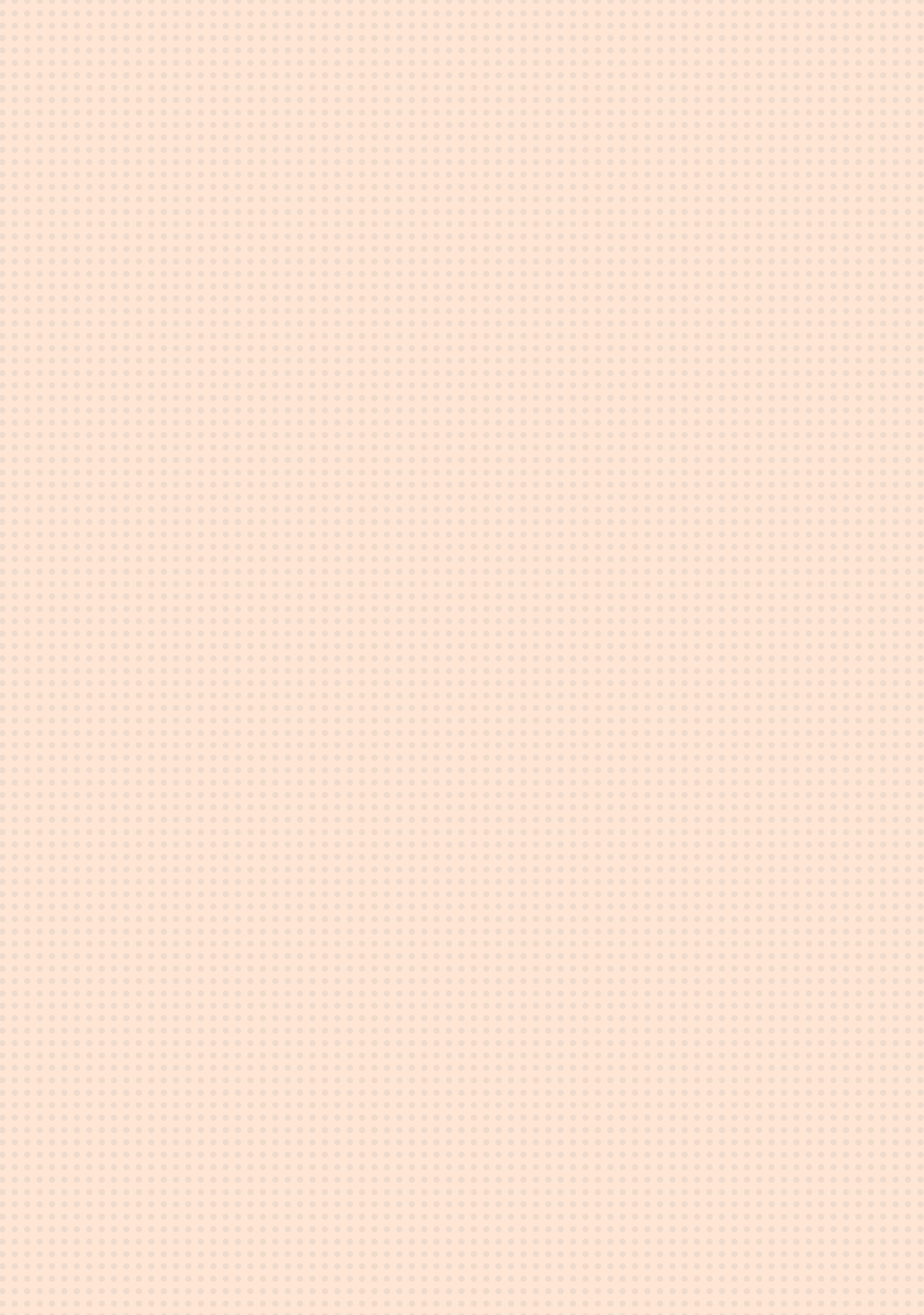 +
Áp dụng 1 trong 2 cách cộng đa thức ở trên hoàn thành ?.
x3 - x2  + 6x - 4
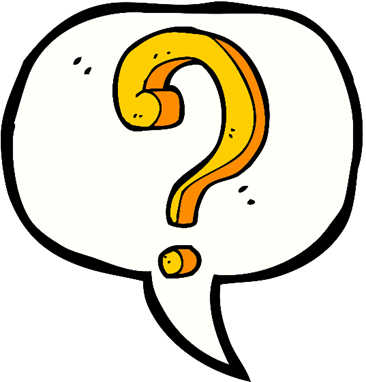 Tìm tổng của hai đa thức: x3 - 5x + 2 và x3 - x2 + 6x - 4
2x3 - x2  +  x - 2
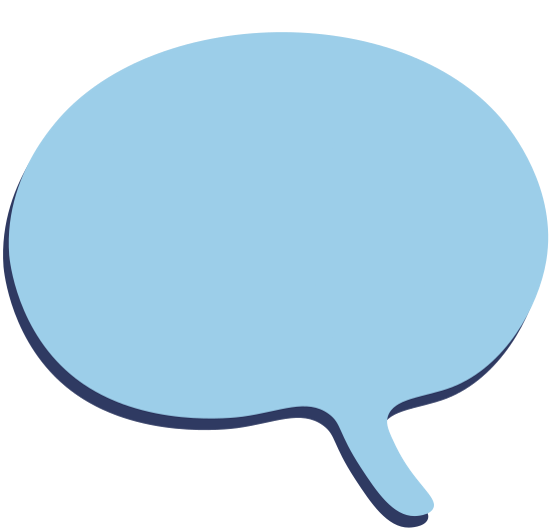 Giải
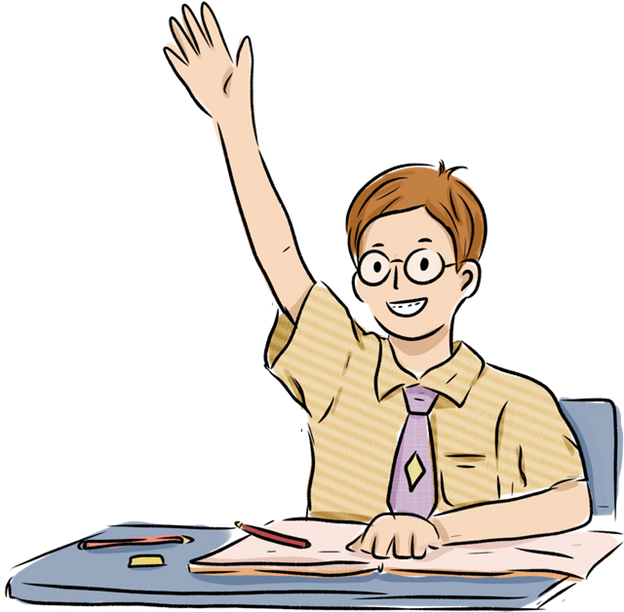 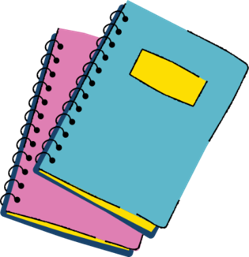 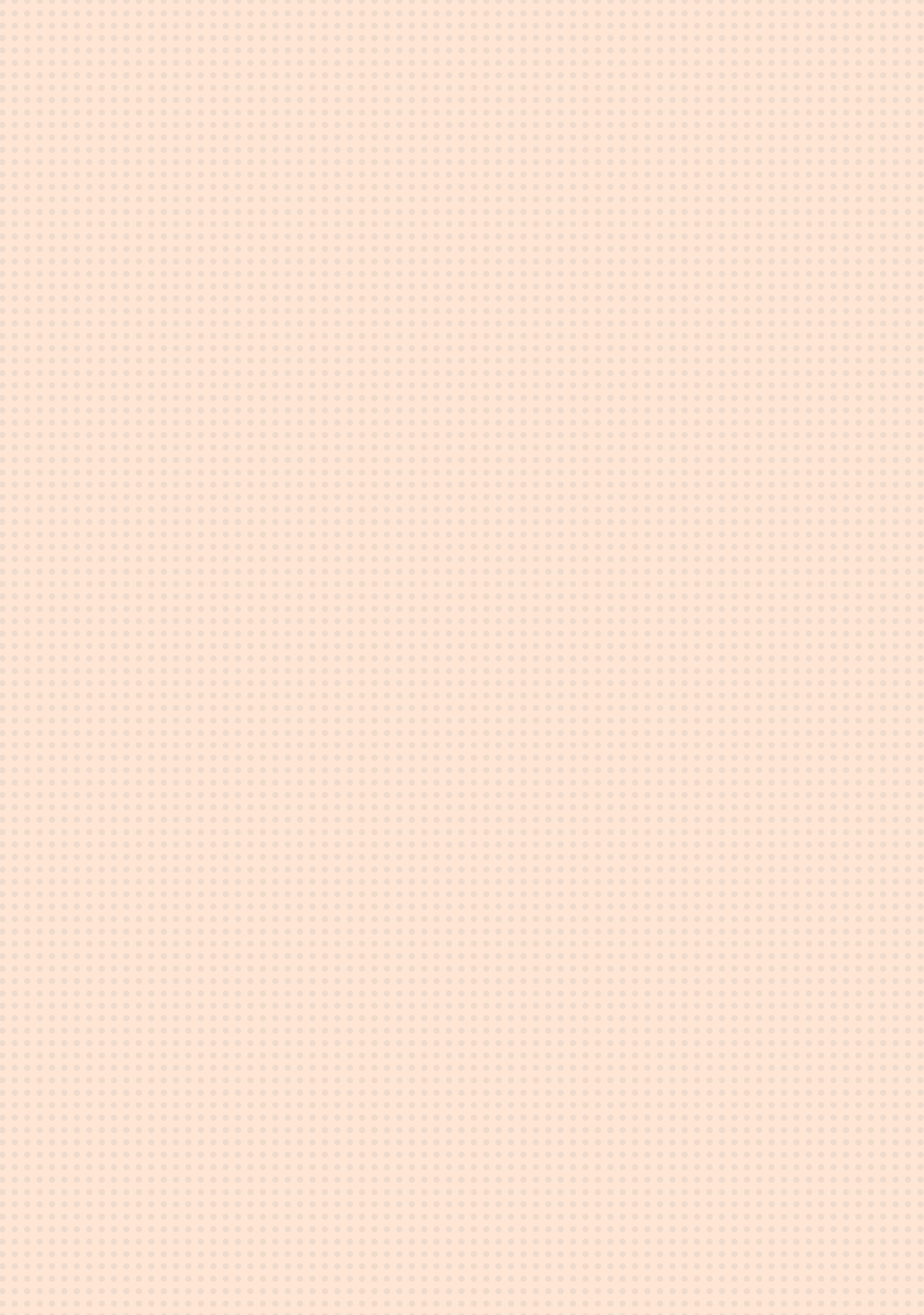 Chú ý
Phép cộng đa thức cũng có các tính chất như phép cộng các số thực. Cụ thể:
Tính chất giao hoán:            A + B = B + A
Tính chất kết hợp:        (A + B) + C = A + (B + C)
Cộng với đa thức không: 
A + 0 = 0 + A = A
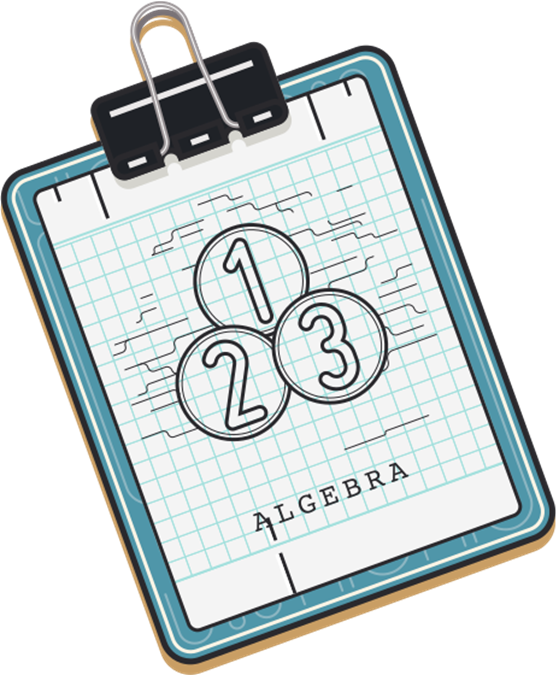 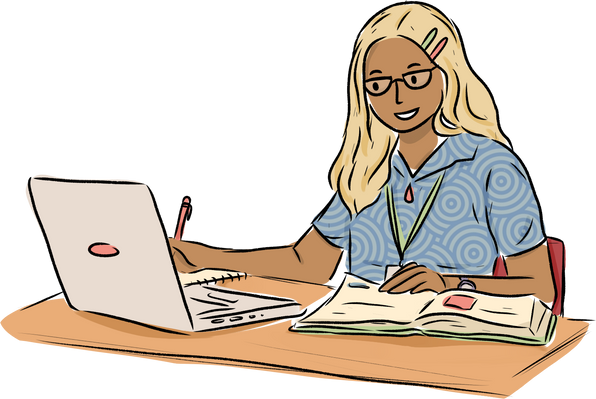 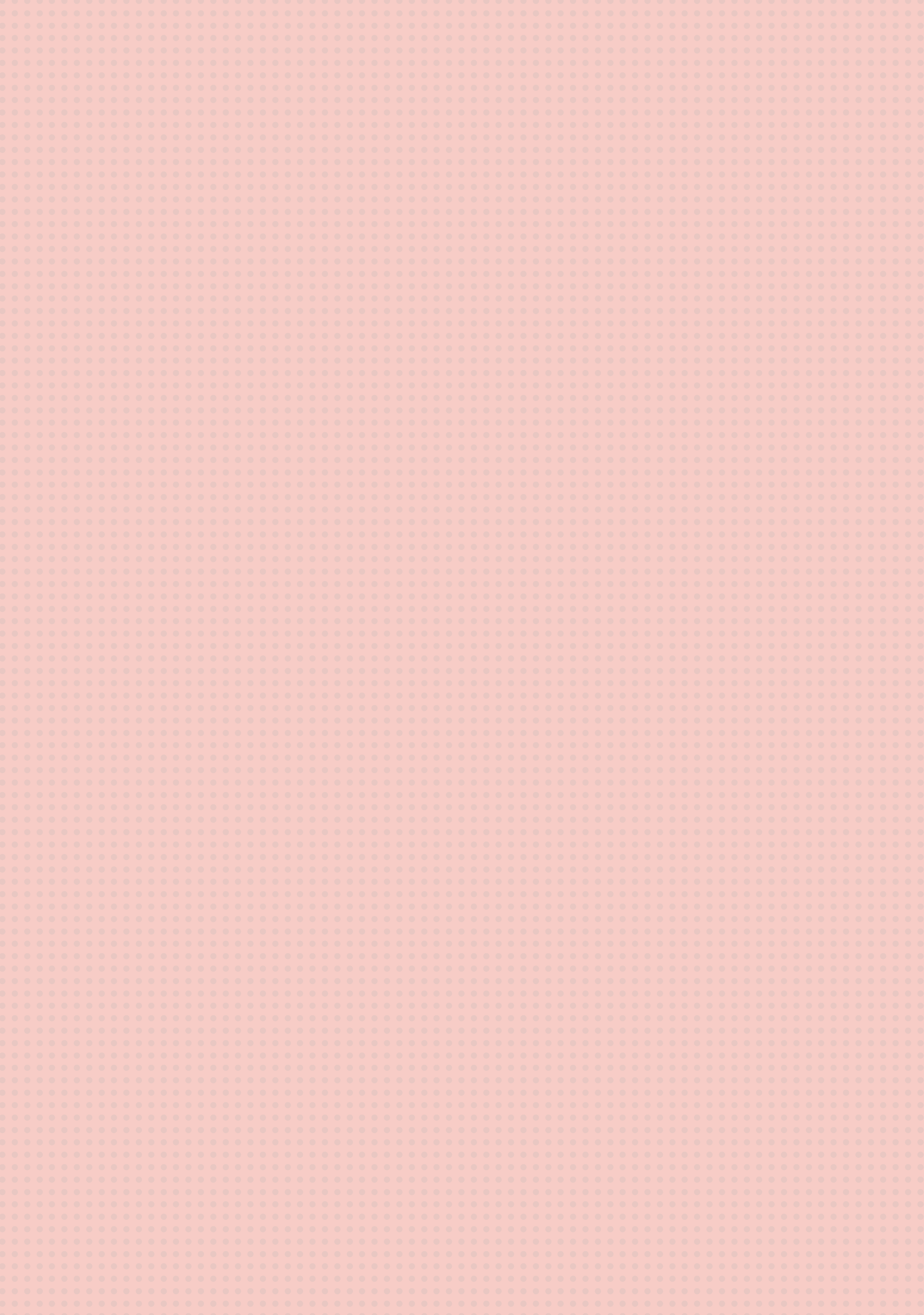 HS hoàn thành Luyện tập 1, sau đó kiểm tra chéo nhau.
Luyện tập 1
Cho hai đa thức:
 M = 0,5x4 - 4x3 + 2x  - 2,5 và N = 2x3  + x2 + 1,5. 
Hãy tính tổng M +  N (trình bày theo hai cách).
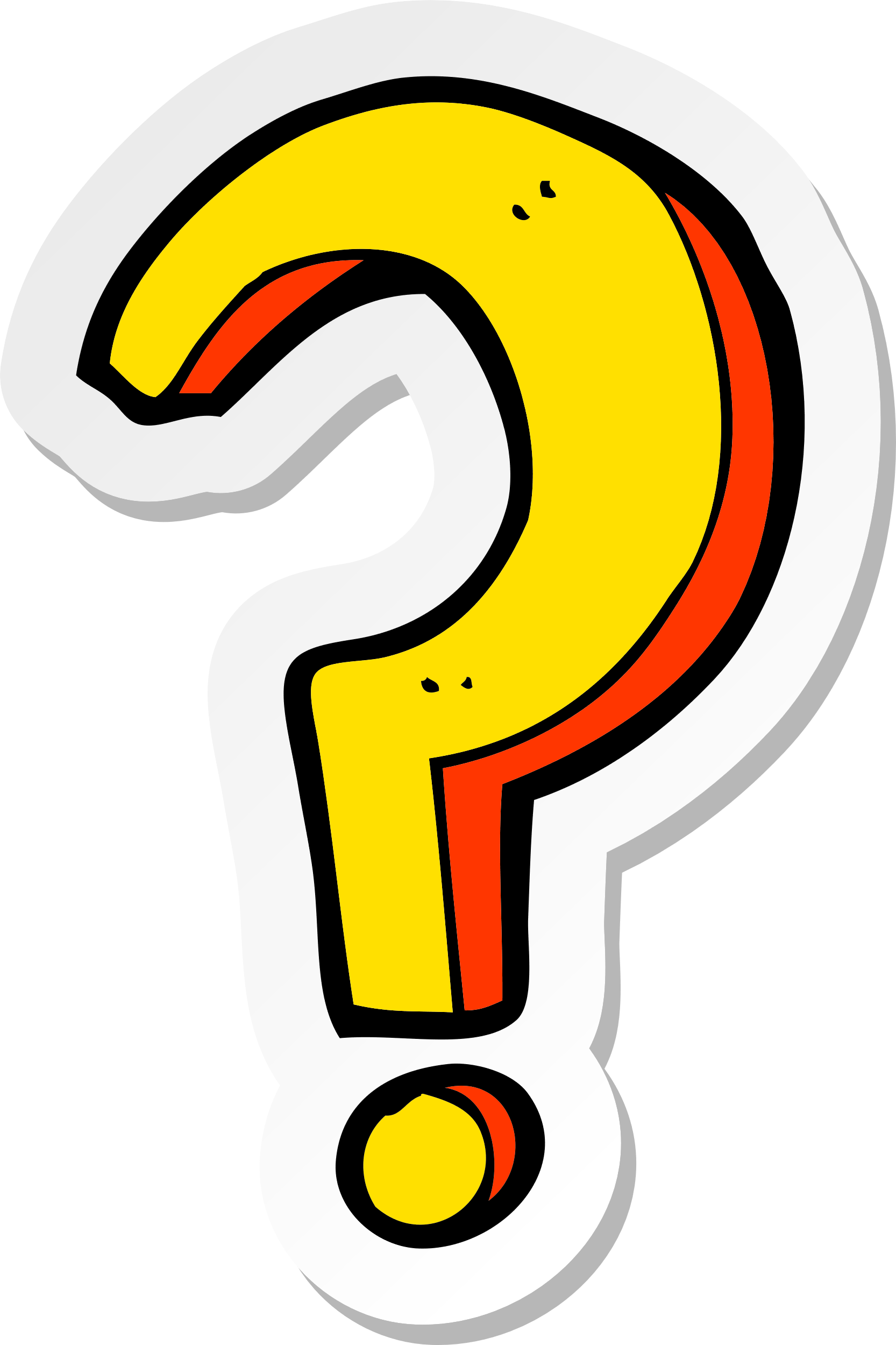 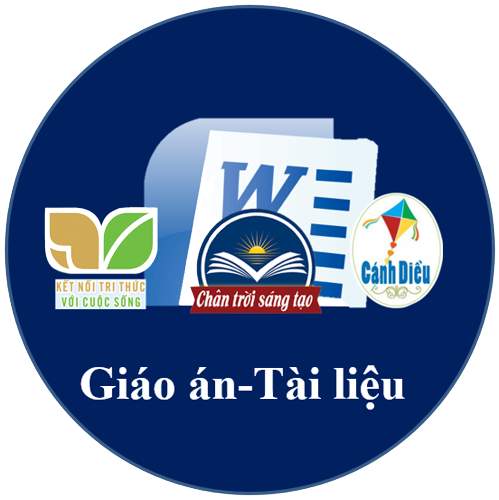 KHO HỌC LIỆU SỐ 4.0
https://tailieugiaovien.edu.vn
Thày cô liên hệ 0969 325 896 ( có zalo ) 
để có trọn bộ cả năm PowerPoint và word bộ giáo án này.
Có đủ giáo án tất cả các môn học cho 3 bộ sách giáo khoa mới 
CÁNH DIỀU, KẾT NỐI TRI THỨC, CHÂN TRỜI SÁNG TẠO
Thày cô xem và tải tài liệu tại website: tailieugiaovien.edu.vn
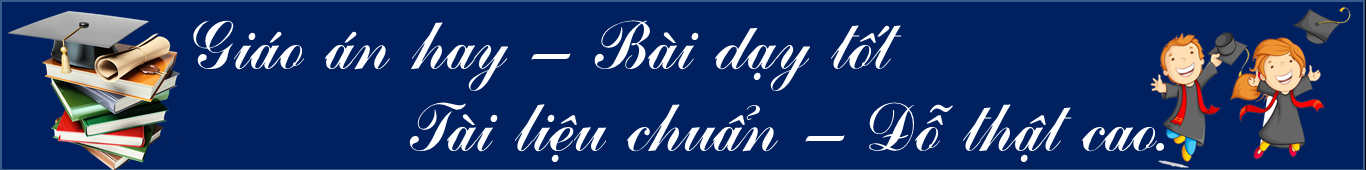 0,5x4 - 4x3       + 2x - 2,5
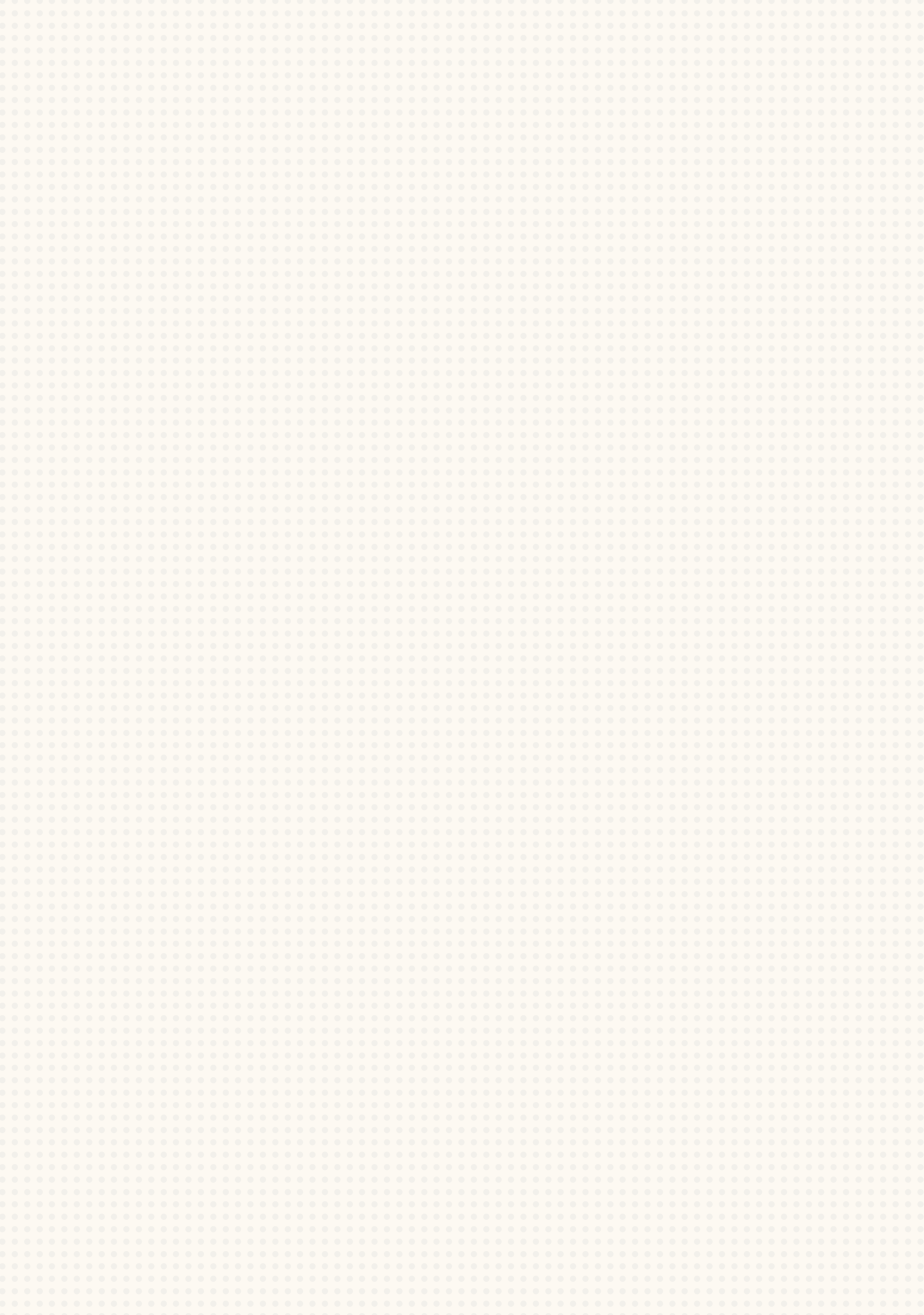 +
C1: Nhóm các hạng tử
2x3 + x2       + 1,5
M + N =  (0,5x4 - 4x3 + 2x  - 2,5) + (2x3 + x2 + 1,5) 
           = 0,5x4 + (- 4x3 + 2x3) + x2  + 2x + (-2,5 + 1,5)
           = 0,5x4 - 2x3 + x2 + 2x - 1
M + N = 0,5x4 - 2x3 + x2 + 2x - 1
C2: Đặt tính cộng
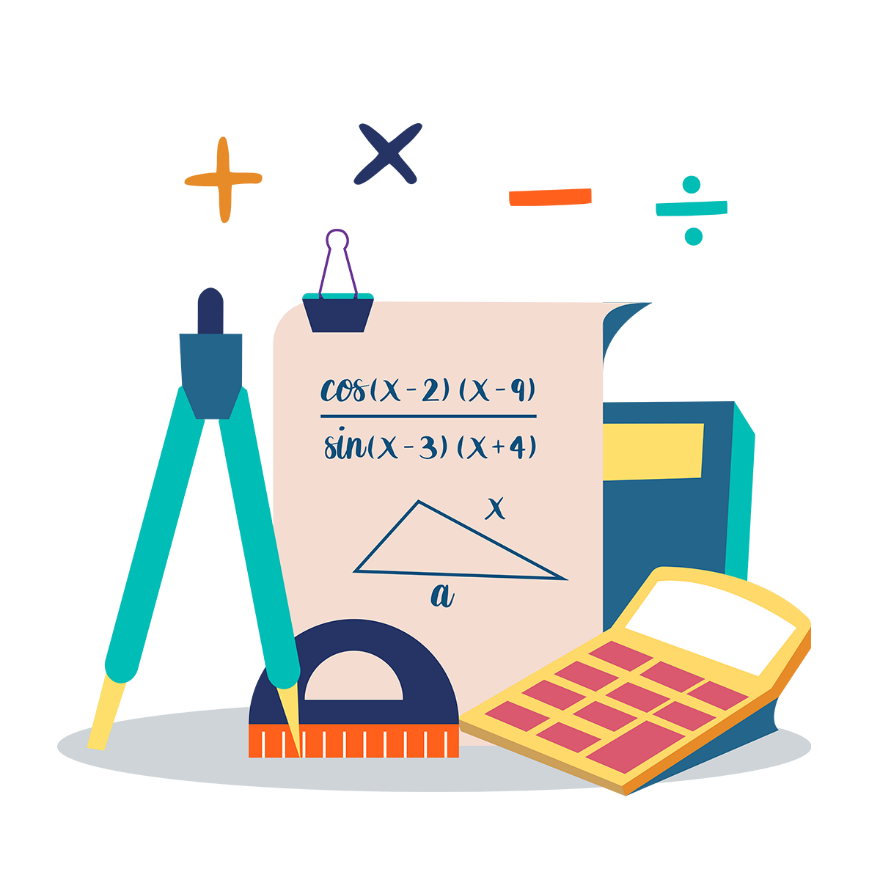 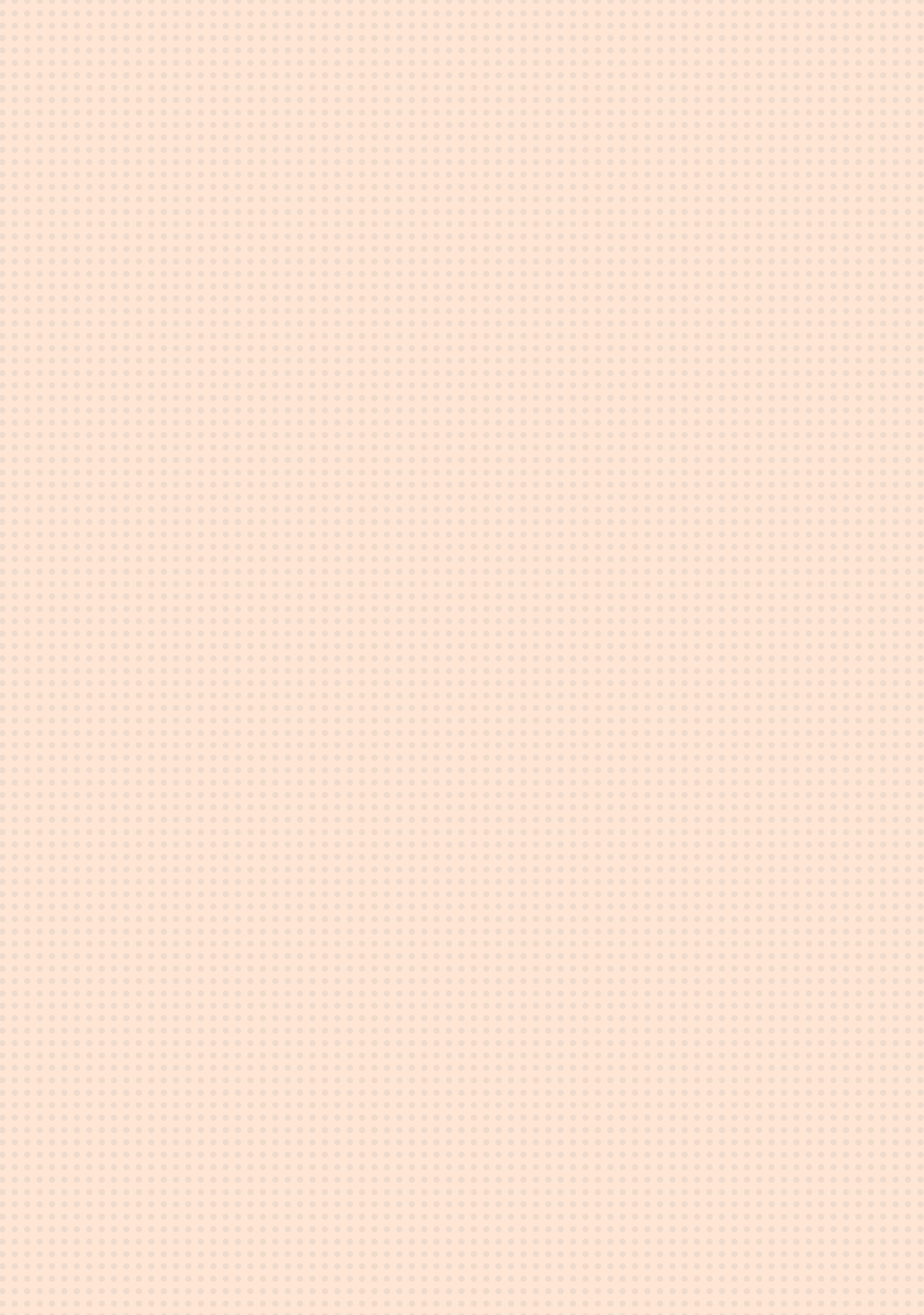 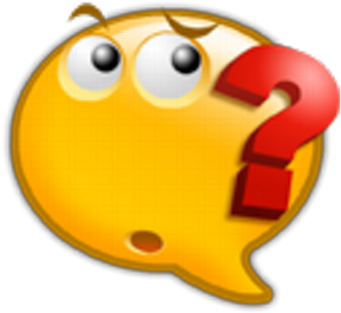 Muốn tính tổng A + B + C ta thực hiện như thế nào?
Tính chất kết hợp:        
(A + B) + C = A + (B + C)
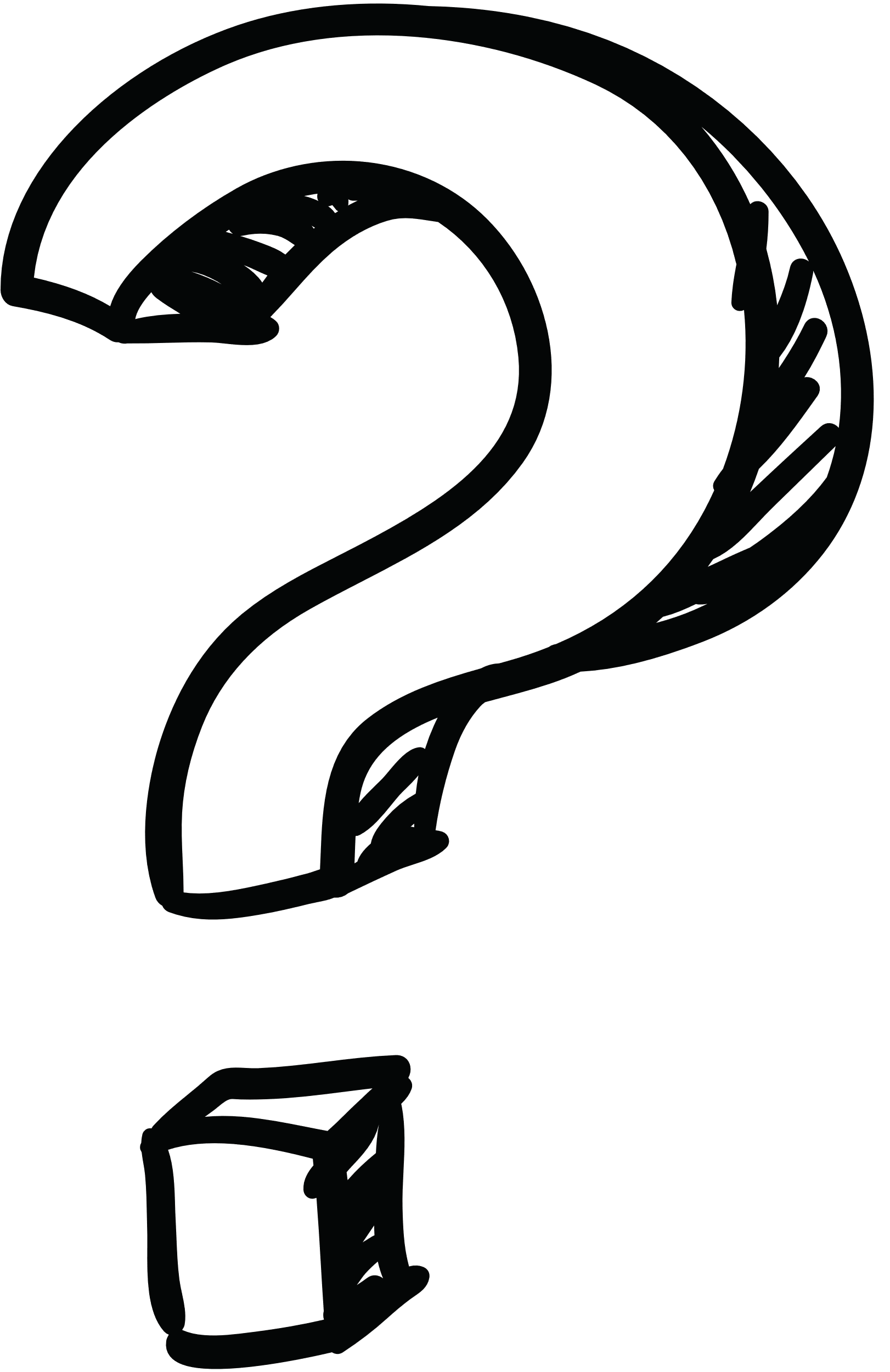 Ta có thể đặt tính cộng tương tự đối với tổng hai đa thức.
2x3 - 5x2 +  x - 7
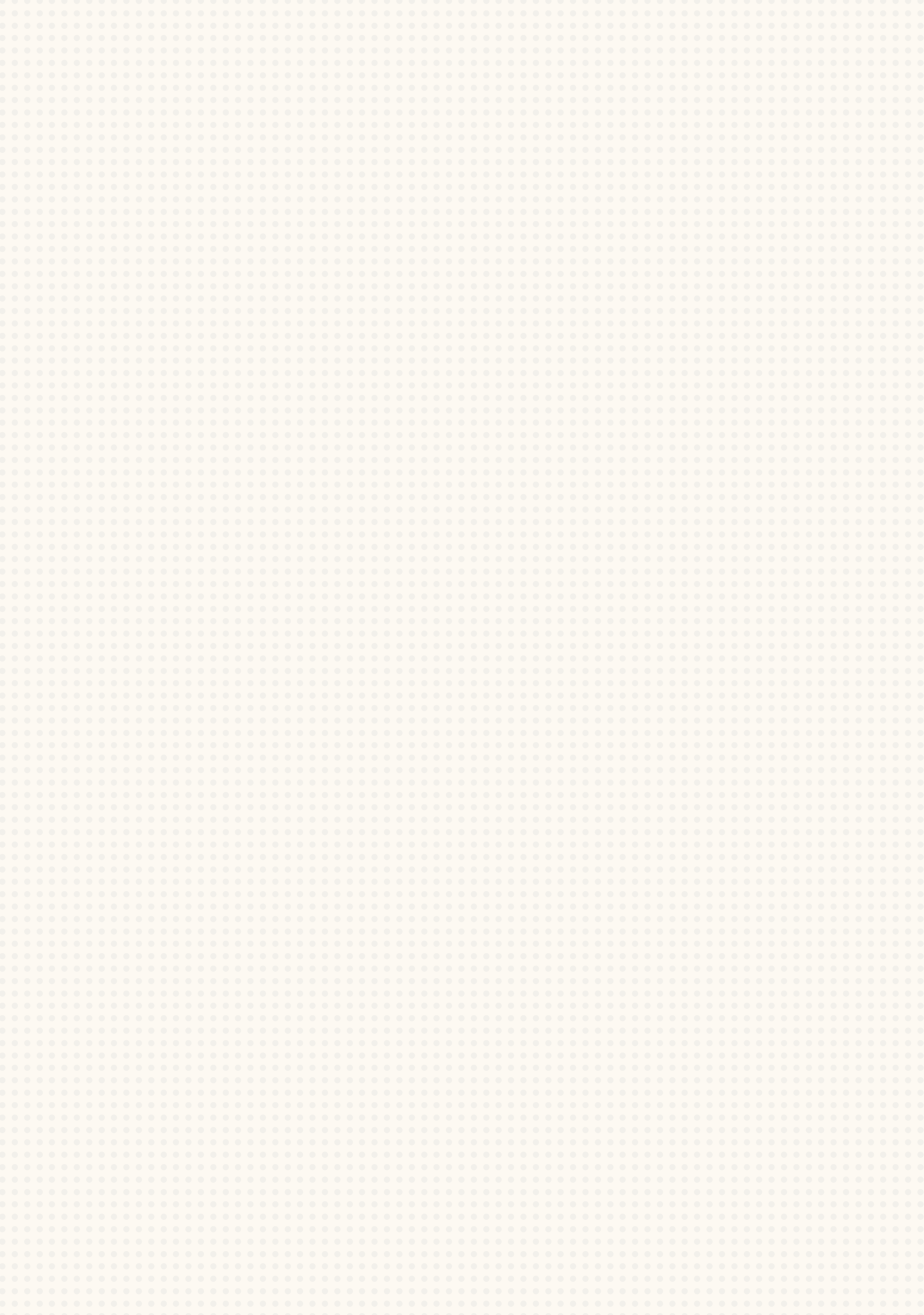 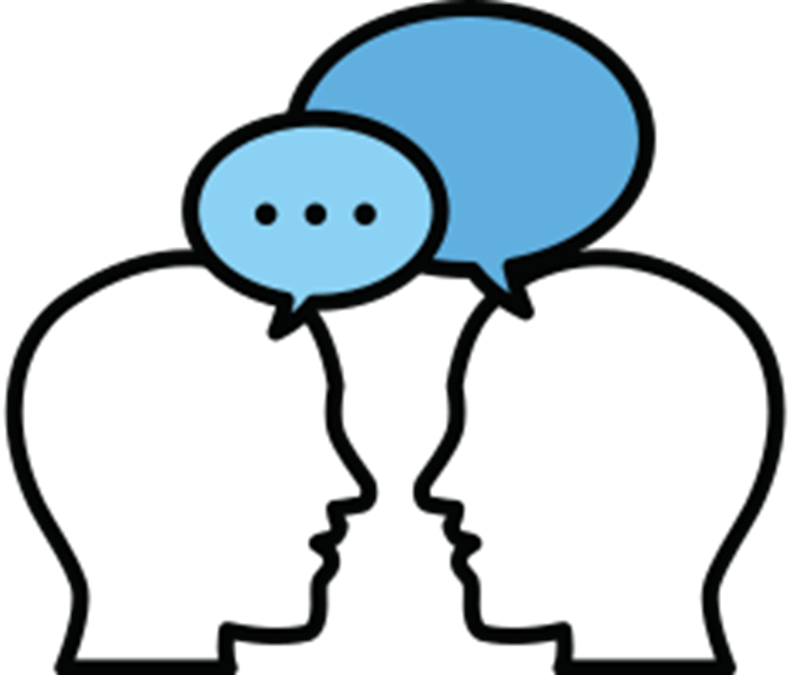 +
HS thảo luận nhóm đôi thực hiện Vận dụng 1.
Vận dụng 1
Kết quả
-x3 + 4x2       - 1
Đặt tính cộng để tìm tổng của ba đa thức sau:
A = 2x3 - 5x2 + x  - 7
B = x2 – 2x + 6     
C = -x3 + 4x2 - 1
x2 - 2x + 6
A + B + C = x3       - x - 2
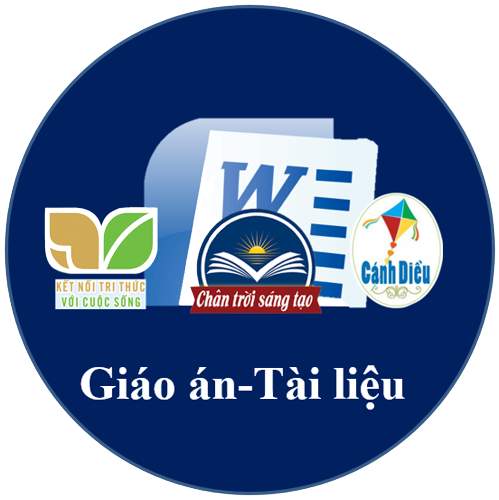 KHO HỌC LIỆU SỐ 4.0
https://tailieugiaovien.edu.vn
Thày cô liên hệ 0969 325 896 ( có zalo ) 
để có trọn bộ cả năm PowerPoint và word bộ giáo án này.
Có đủ giáo án tất cả các môn học cho 3 bộ sách giáo khoa mới 
CÁNH DIỀU, KẾT NỐI TRI THỨC, CHÂN TRỜI SÁNG TẠO
Thày cô xem và tải tài liệu tại website: tailieugiaovien.edu.vn
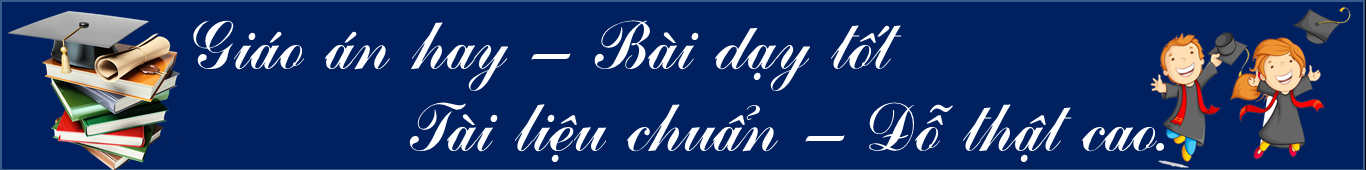 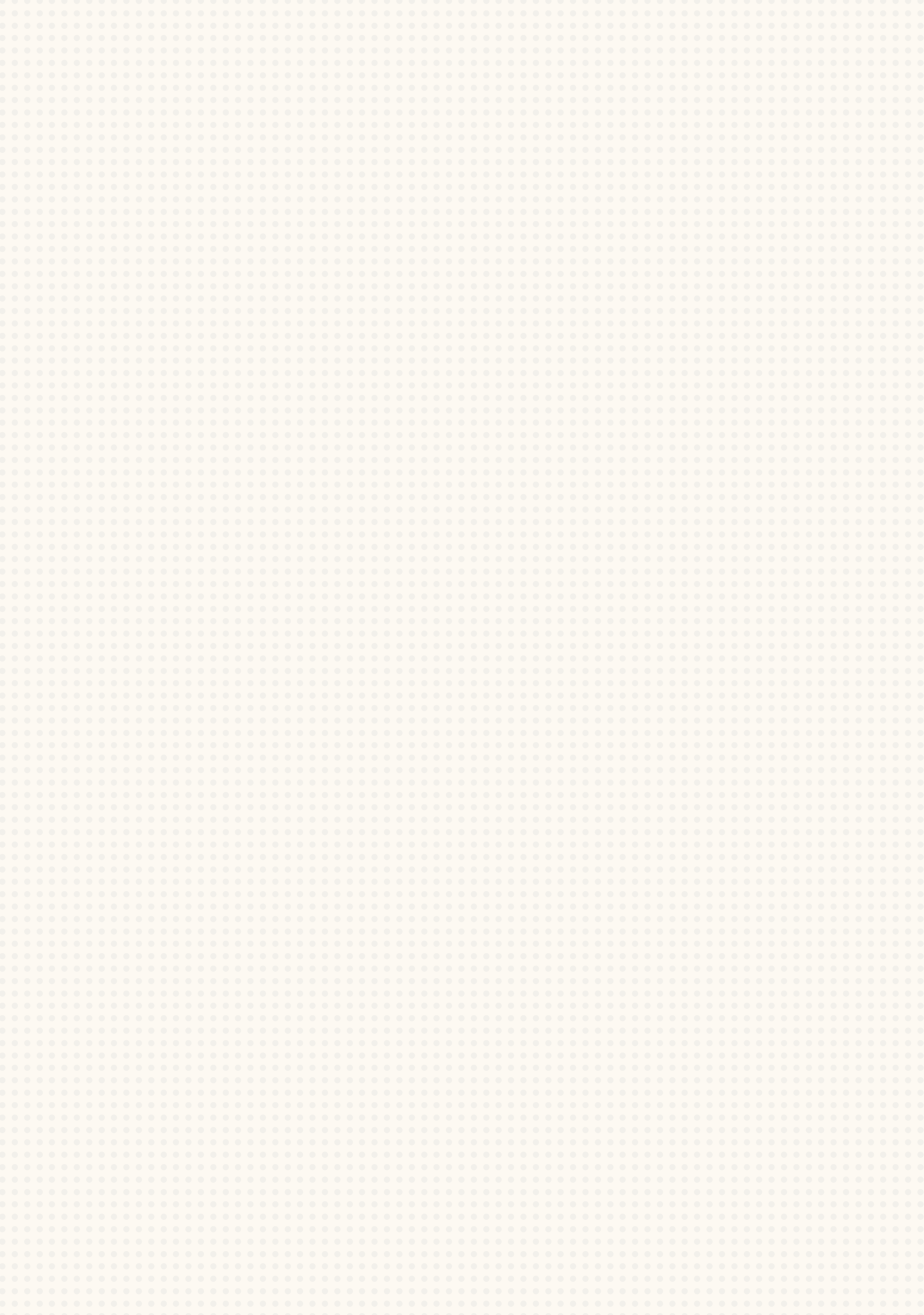 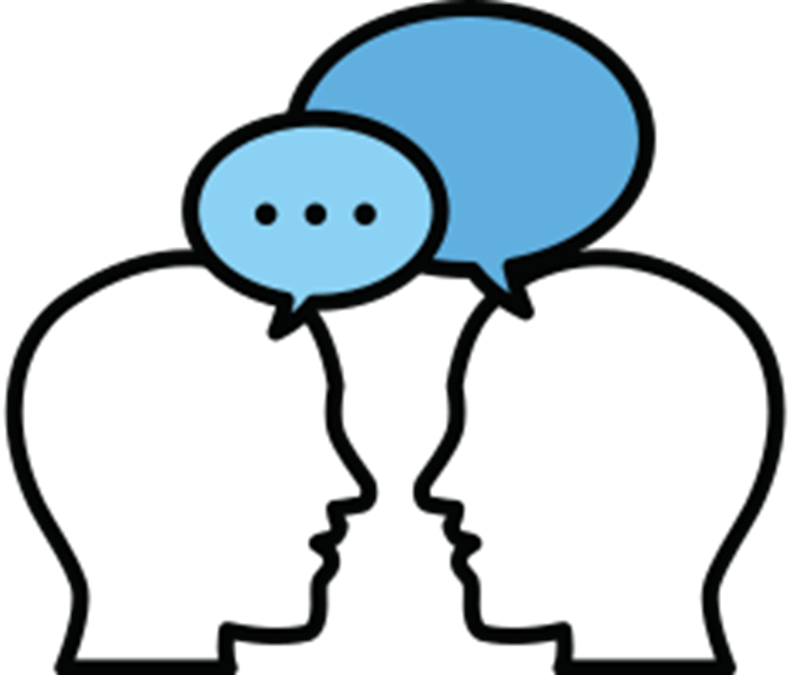 Còn nữa………….